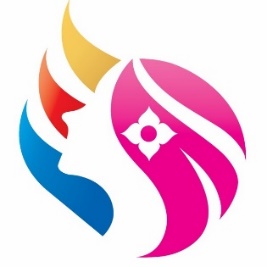 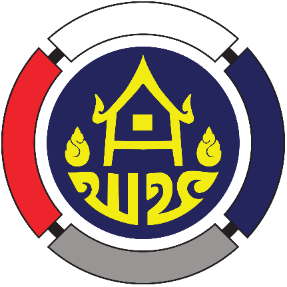 การประชุมคณะกรรมการบริหารกองทุนพัฒนาบทบาทสตรี ครั้งที่ 10/2566
วันพุธที่ 25 ตุลาคม 2566 เวลา 13.30 - 16.30 น.ห้องประชุม 5001 ชั้น 5 กรมการพัฒนาชุมชน
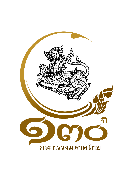 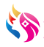 เศรษฐกิจฐานรากมั่นคง ชุมชนเข้มแข็งอย่างยั่งยืน ด้วยหลักปรัชญาของเศรษฐกิจพอเพียง
ระเบียบวาระการประชุมคณะกรรมการบริหารกองทุนพัฒนาบทบาทสตรี
1
แนะนำประธานกรรมการบริหารกองทุนพัฒนาบทบาทสตรี
วาระที่ 2 : รับรองรายงานการประชุม
วาระที่ 1 : ประธานแจ้งให้ประชุมทราบ
วาระที่ 3 : สืบเนื่องจากการประชุม
สร้างสรรค์ชุมชนให้พึ่งตนเองได้
สร้างสรรค์ชุมชนให้พึ่งตนเองได้
สร้างสรรค์ชุมชนให้พึ่งตนเองได้
วาระที่ 4 : เพื่อทราบ
รับรองรายงานการประชุมคณะกรรมการบริหารกองทุนพัฒนาบทบาทสตรี                      ครั้งที่ 9/2566 เมื่อวันพฤหัสบดีที่ 28 กันยายน 2566
2
3.1 การติดตามมติที่ประชุมครั้งที่ 9/2566 วันพฤหัสบดีที่ 28 กันยายน 2566
3
4
4.1 รายงานผลการเบิกจ่ายตามแผนการดำเนินงานและแผนการใช้จ่ายงบประมาณ          
กองทุนพัฒนาบทบาทสตรี ประจำปีงบประมาณ พ.ศ. 2566
4.2 แผนการดำเนินงานและแผนการใช้จ่ายงบประมาณกองทุนพัฒนาบทบาทสตรี ประจำปีงบประมาณ พ.ศ. 2567
4.3 รายงานผลการดำเนินงานการประเมินผลการดำเนินงานทุนหมุนเวียน ประจำปีบัญชี 2566 กองทุนพัฒนาบทบาทสตรี กรมการพัฒนาชุมชน
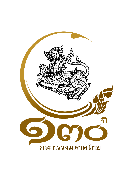 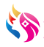 เศรษฐกิจฐานรากมั่นคง ชุมชนเข้มแข็งอย่างยั่งยืน ด้วยหลักปรัชญาของเศรษฐกิจพอเพียง
เศรษฐกิจฐานรากมั่นคง ชุมชนเข้มแข็งอย่างยั่งยืน ด้วยหลักปรัชญาของเศรษฐกิจพอเพียง
ระเบียบวาระการประชุมคณะกรรมการบริหารกองทุนพัฒนาบทบาทสตรี (ต่อ)
4.4 รายงานผลการดำเนินงานตามตัวชี้วัดที่ 5.1 บทบาทคณะกรรมการบริหารเงินทุนหมุนเวียน เรื่อง สรุปผลการดำเนินงานกองทุนพัฒนาบทบาทสตรี ประจำปี 2566 สิ้นไตรมาส 4 (กรกฎาคม - กันยายน 2566)
4.5 การบริหารจัดการหนี้ของกองทุนพัฒนาบทบาทสตรี
4.6 การบริหารจัดการหนี้ของกองทุนพัฒนาบทบาทสตรีกรุงเทพมหานคร
4.7 รายงานผลข้อมูลการดำเนินการทางกฎหมายเกี่ยวกับการดำเนินคดีแพ่ง และคดีอาญาของกองทุนพัฒนาบทบาทสตรี
4.8 รายงานผลการดำเนินงานตามประกาศคณะกรรมการบริหารกองทุนพัฒนาบทบาทสตรีให้ความช่วยเหลือและบรรเทาความเดือดร้อนให้แก่ลูกหนี้
วาระที่ 5 : เพื่อพิจารณา
วาระที่ 6 : เรื่องอื่น ๆ
วาระที่ 4 : เพื่อทราบ
5
6
4
-
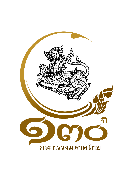 -
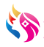 เศรษฐกิจฐานรากมั่นคง ชุมชนเข้มแข็งอย่างยั่งยืน ด้วยหลักปรัชญาของเศรษฐกิจพอเพียง
ระเบียบวาระที่ 1 เรื่อง ประธานแจ้งให้ที่ประชุมทราบ
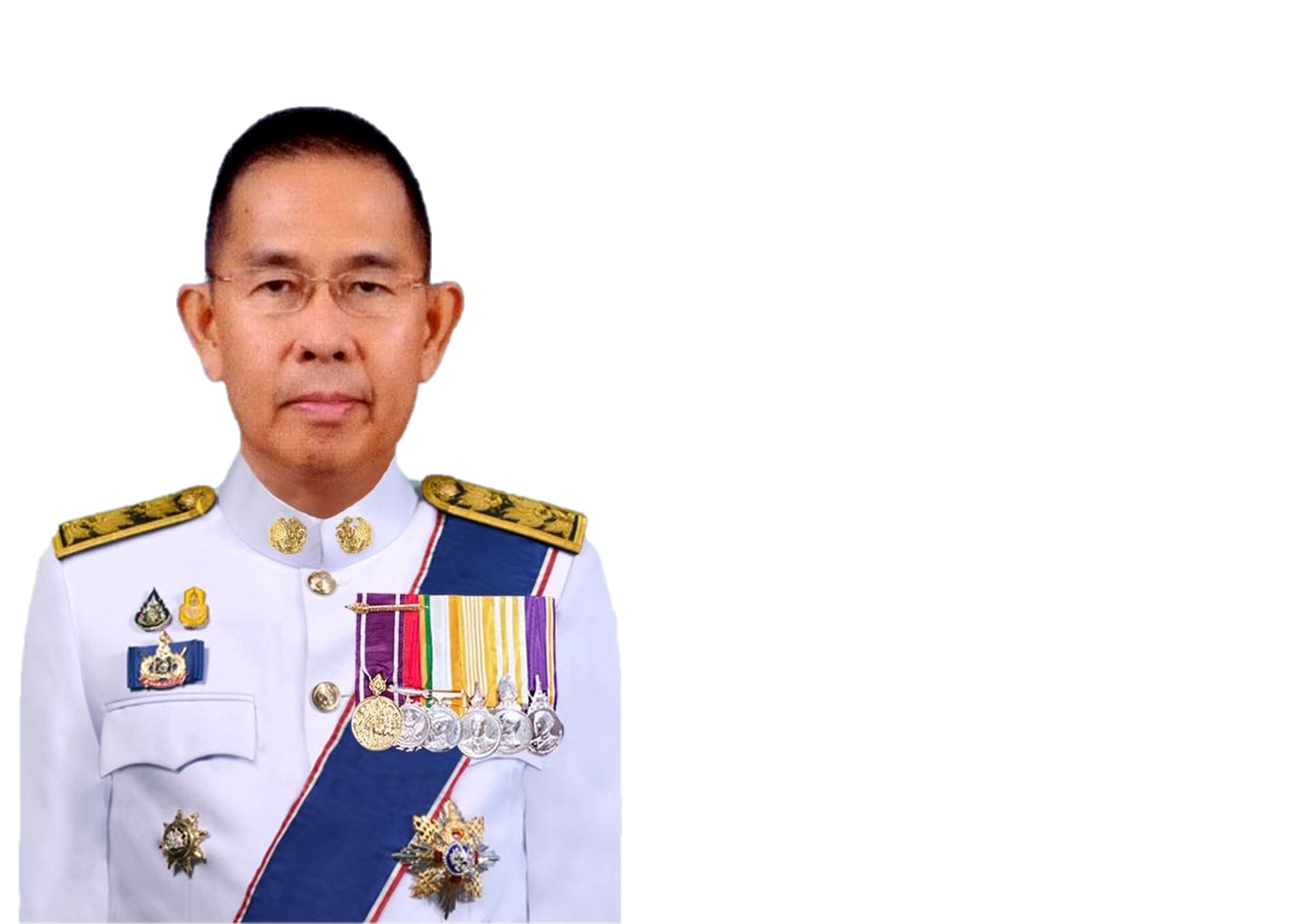 แนะนำประธานกรรมการบริหารกองทุนพัฒนาบทบาทสตรี
ด้วยมีพระบรมราชโองการโปรดเกล้าโปรดกระหม่อมให้ข้าราชการพลเรือนในสังกัดกระทรวงมหาดไทย รายนายชัยวัฒน์ ชื่นโกสุม พ้นจากตำแหน่งเดิม รองปลัดกระทรวง (นักบริหารระดับสูง) สำนักงานปลัดกระทรวง และแต่งตั้งให้ดำรงตำแหน่ง อธิบดี (นักบริหารระดับสูง) กรมการพัฒนาชุมชน ทั้งนี้ ตั้งแต่วันที่ 1 ตุลาคม พ.ศ. 2566 เป็นต้นไป ซึ่งมีผลทำให้ประธานกรรมการบริหารกองทุนพัฒนาบทบาทสตรีจากเดิม นายอรรษิษฐ์ สัมพันธรัตน์ เป็น นายชัยวัฒน์ ชื่นโกสุม ตามตำแหน่งอธิบดีกรมการพัฒนาชุมชน
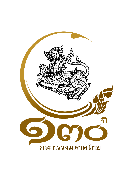 นายชัยวัฒน์ ชื่นโกสุมอธิบดีกรมการพัฒนาชุมชน
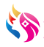 เศรษฐกิจฐานรากมั่นคง ชุมชนเข้มแข็งอย่างยั่งยืน ด้วยหลักปรัชญาของเศรษฐกิจพอเพียง
ระเบียบวาระที่ 2 เรื่อง รับรองรายงานการประชุม ครั้งที่ 9/2566
สำนักงานกองทุนพัฒนาบทบาทสตรี (สกส.) 
ได้จัดทำรายงานการประชุมคณะกรรมการบริหารกองทุนฯ 
ครั้งที่ 9/2566 เมื่อวันพฤหัสบดีที่ 28 กันยายน 2566 
และจัดส่งให้คณะกรรมการบริหารกองทุนฯ ทุกท่านทราบล่วงหน้าเรียบร้อยแล้ว
ปรากฏว่าไม่มีคณะกรรมการฯ แก้ไขหรือให้ข้อมูลเพิ่มเติม
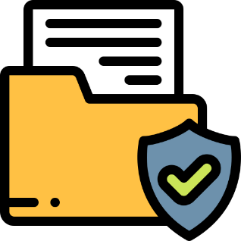 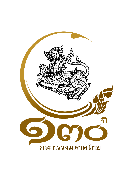 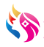 เศรษฐกิจฐานรากมั่นคง ชุมชนเข้มแข็งอย่างยั่งยืน ด้วยหลักปรัชญาของเศรษฐกิจพอเพียง
ระเบียบวาระที่ 3 เรื่อง สืบเนื่องจากการประชุม
ระเบียบวาระที่ 3.1 เรื่องสืบเนื่องจากการประชุม
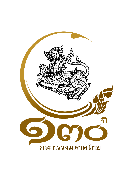 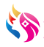 เศรษฐกิจฐานรากมั่นคง ชุมชนเข้มแข็งอย่างยั่งยืน ด้วยหลักปรัชญาของเศรษฐกิจพอเพียง
ระเบียบวาระที่ 3 เรื่อง สืบเนื่องจากการประชุม
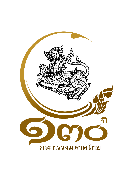 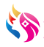 เศรษฐกิจฐานรากมั่นคง ชุมชนเข้มแข็งอย่างยั่งยืน ด้วยหลักปรัชญาของเศรษฐกิจพอเพียง
ระเบียบวาระที่ 3 เรื่อง สืบเนื่องจากการประชุม
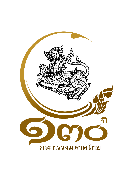 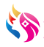 เศรษฐกิจฐานรากมั่นคง ชุมชนเข้มแข็งอย่างยั่งยืน ด้วยหลักปรัชญาของเศรษฐกิจพอเพียง
ระเบียบวาระที่ 3 เรื่อง สืบเนื่องจากการประชุม
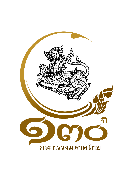 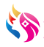 เศรษฐกิจฐานรากมั่นคง ชุมชนเข้มแข็งอย่างยั่งยืน ด้วยหลักปรัชญาของเศรษฐกิจพอเพียง
ระเบียบวาระที่ 4 เรื่อง เพื่อทราบ
ระเบียบวาระที่ 4.1 รายงานผลการเบิกจ่ายเงินตามแผนการดำเนินงาน                                              และแผนการใช้จ่ายงบประมาณ กองทุนพัฒนาบทบาทสตรี                                                              ประจำปีงบประมาณ พ.ศ. 2566
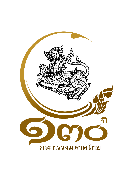 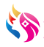 เศรษฐกิจฐานรากมั่นคง ชุมชนเข้มแข็งอย่างยั่งยืน ด้วยหลักปรัชญาของเศรษฐกิจพอเพียง
4.1 รายงานผลการเบิกจ่ายตามแผนการดำเนินงานและแผนการใช้จ่ายงบประมาณ กองทุนพัฒนาบทบาทสตรี ประจำปีงบประมาณ พ.ศ. 2566
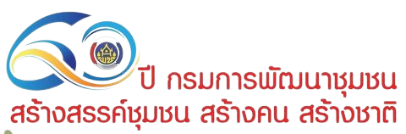 60 ปี กรมการพัฒนาชุมชน
สร้างสรรค์ชุมชน สร้างคน สร้างชาติ
ผลการเบิกจ่ายภาพรวม 934,030,640.31 บาท คิดเป็นร้อยละ 97.15
100 %
100 %
100 %
100 %
99.90 %
97.01 %
97.15 %
961,432,950.00 บาท
งบประมาณจัดสรร
- งบบริหาร                       271,432,950.00 บาท 
- งบอุดหนุน                      90,000,000.00 บาท
- งบเงินทุนหมุนเวียน       600,000,000.00 บาท
91.12 %
ผลการเบิกจ่าย
งบบริหาร                    247,316,757.31 บาท  91.12 %
งบอุดหนุน                  87,307,496.00 บาท  97.01 %
งบทุนหมุนเวียน     599,406,387.00 บาท  99.90 %
27,402,309.69 บาท
คงเหลืองบประมาณ
ข้อมูล ณ วันที่ 30 กันยายน 2566
คิดเป็นร้อยละ 2.85
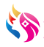 เศรษฐกิจฐานรากมั่นคง ชุมชนเข้มแข็งอย่างยั่งยืน ด้วยหลักปรัชญาของเศรษฐกิจพอเพียง
การเบิกจ่ายงบประมาณกองทุนพัฒนาบทบาทสตรี ประจำปีงบประมาณ พ.ศ. 2566 (ข้อมูล ณ 30กันยายน 2566) (ต่อ)
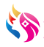 เศรษฐกิจฐานรากมั่นคง ชุมชนเข้มแข็งอย่างยั่งยืน ด้วยหลักปรัชญาของเศรษฐกิจพอเพียง
การเบิกจ่ายงบประมาณกองทุนพัฒนาบทบาทสตรี ประจำปีงบประมาณ พ.ศ. 2566 (ข้อมูล ณ 30 กันยายน 2566) (ต่อ)
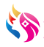 เศรษฐกิจฐานรากมั่นคง ชุมชนเข้มแข็งอย่างยั่งยืน ด้วยหลักปรัชญาของเศรษฐกิจพอเพียง
การเบิกจ่ายงบประมาณกองทุนพัฒนาบทบาทสตรี ประจำปีงบประมาณ พ.ศ. 2566 (ข้อมูล ณ 30กันยายน 2566) (ต่อ)
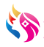 เศรษฐกิจฐานรากมั่นคง ชุมชนเข้มแข็งอย่างยั่งยืน ด้วยหลักปรัชญาของเศรษฐกิจพอเพียง
การเบิกจ่ายงบประมาณกองทุนพัฒนาบทบาทสตรี ประจำปีงบประมาณ พ.ศ. 2566 (ข้อมูล ณ 30กันยายน 2566) (ต่อ)
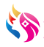 เศรษฐกิจฐานรากมั่นคง ชุมชนเข้มแข็งอย่างยั่งยืน ด้วยหลักปรัชญาของเศรษฐกิจพอเพียง
การเบิกจ่ายงบประมาณกองทุนพัฒนาบทบาทสตรี ประจำปีงบประมาณ พ.ศ. 2566 (ข้อมูล ณ 30กันยายน 2566) (ต่อ)
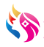 เศรษฐกิจฐานรากมั่นคง ชุมชนเข้มแข็งอย่างยั่งยืน ด้วยหลักปรัชญาของเศรษฐกิจพอเพียง
การเบิกจ่ายงบประมาณกองทุนพัฒนาบทบาทสตรี ประจำปีงบประมาณ พ.ศ. 2566 (ข้อมูล ณ 30กันยายน 2566) (ต่อ)
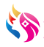 เศรษฐกิจฐานรากมั่นคง ชุมชนเข้มแข็งอย่างยั่งยืน ด้วยหลักปรัชญาของเศรษฐกิจพอเพียง
การเบิกจ่ายงบประมาณกองทุนพัฒนาบทบาทสตรี ประจำปีงบประมาณ พ.ศ. 2566 (ข้อมูล ณ 30กันยายน 2566) (ต่อ)
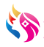 เศรษฐกิจฐานรากมั่นคง ชุมชนเข้มแข็งอย่างยั่งยืน ด้วยหลักปรัชญาของเศรษฐกิจพอเพียง
การเบิกจ่ายงบประมาณกองทุนพัฒนาบทบาทสตรี ประจำปีงบประมาณ พ.ศ. 2566 (ข้อมูล ณ 30 กันยายน 2566) (ต่อ)
หมายเหตุ : จังหวัดที่เบิกจ่ายได้ 100% จำนวน 72 จังหวัด
                  จังหวัดที่ยังเบิกจ่ายไม่ถึง 100%  จำนวน 4 จังหวัด (อยู่ระหว่างดำเนินการบันทึกในระบบโปรแกรมทะเบียนลูกหนี้ (SARA)
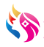 เศรษฐกิจฐานรากมั่นคง ชุมชนเข้มแข็งอย่างยั่งยืน ด้วยหลักปรัชญาของเศรษฐกิจพอเพียง
เปรียบเทียบผลการเบิกจ่ายงบประมาณกองทุนพัฒนาบทบาทสตรี ปีบัญชี 2565 - 2566
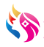 เศรษฐกิจฐานรากมั่นคง ชุมชนเข้มแข็งอย่างยั่งยืน ด้วยหลักปรัชญาของเศรษฐกิจพอเพียง
ระเบียบวาระที่ 4.2 แผนการดำเนินงานและแผนการใช้จ่ายงบประมาณกองทุนพัฒนาบทบาทสตรี ประจำปีงบประมาณ พ.ศ. 2567
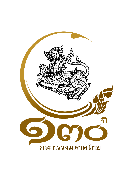 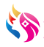 เศรษฐกิจฐานรากมั่นคง ชุมชนเข้มแข็งอย่างยั่งยืน ด้วยหลักปรัชญาของเศรษฐกิจพอเพียง
4.2 แผนการดำเนินงานและแผนการใช้จ่ายงบประมาณกองทุนพัฒนาบทบาทสตรี ประจำปีงบประมาณ พ.ศ. 2567
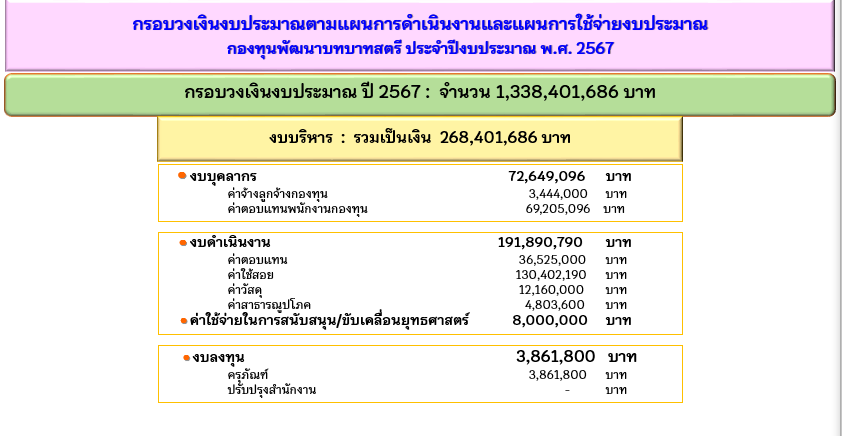 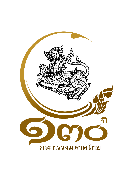 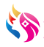 เศรษฐกิจฐานรากมั่นคง ชุมชนเข้มแข็งอย่างยั่งยืน ด้วยหลักปรัชญาของเศรษฐกิจพอเพียง
ระเบียบวาระที่ 4.3 รายงานผลการดำเนินงานการประเมินผลการดำเนินงานทุนหมุนเวียน ประจำปีบัญชี 2566 
กองทุนพัฒนาบทบาทสตรี กรมการพัฒนาชุมชน
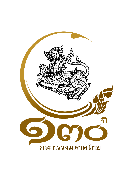 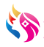 เศรษฐกิจฐานรากมั่นคง ชุมชนเข้มแข็งอย่างยั่งยืน ด้วยหลักปรัชญาของเศรษฐกิจพอเพียง
4.3 รายงานผลการดำเนินงานการประเมินผลการดำเนินงานทุนหมุนเวียน ประจำปี 2566
ผลงาน : ได้ค่าเกณฑ์วัดระดับ 5                
มีหนี้ที่ครบกำหนดชำระในปีบัญชี 2566 
    (1 ตุลาคม 2565 - 30 กันยายน 2566)      
    จำนวน 1,701,744,907.60 บาท 
- รับชำระคืนเงินกู้ยืม 1,493,279,024.16บาท
- คิดเป็นร้อย 87.75
5 คะแนน
1 คะแนน
4.3 รายงานผลการดำเนินงานการประเมินผลการดำเนินงานทุนหมุนเวียน ประจำปี 2566
ผลงาน : ได้ค่าเกณฑ์วัดระดับ 5                
จำนวนเงินที่ได้รับอนุมัติตามสัญญา
    ในปีบัญชี 2556-2566 ณ วันที่ 30 กันยายน 2566 
    เป็นเงิน 17,009,932,597.69 บาท 
รับชำระคืน 13,478,931,297.74  บาท 
-  มีหนี้คงเหลือ 3,530,565,719.95  บาท
-  แยกเป็นหนี้เกินกำหนดชำระ 524,570,811 บาท                
   คิดเป็นร้อยละ 14.68
1 คะแนน
5 คะแนน
4.3 รายงานผลการดำเนินงานการประเมินผลการดำเนินงานทุนหมุนเวียน ประจำปี 2566
ผลงาน : ได้ค่าเกณฑ์วัดระดับ 5                
สกส. ทบทวนแบบสอบถามความพึงพอใจ
กรมบัญชีกลางและ บจก.ทริส ให้ความเห็นชอบแบบสอบถามความพึงพอใจ
จังหวัด และกทม. ดำเนินการผลิตและจัดเก็บข้อมูลตามแบบสอบถามความพึงพอใจ
    ประเภทเงินทุนหมุนเวียนและเงินอุดหนุน 
สกส.วิเคราะห์ข้อมูลและประมวลผลความพึงพอใจ  ต่อการดำเนินงานของกองทุนฯ ร้อยละ 95.31
5 คะแนน
5 คะแนน
4.3 รายงานผลการดำเนินงานการประเมินผลการดำเนินงานทุนหมุนเวียน ประจำปี 2566
ผลงาน : ได้ค่าเกณฑ์วัดระดับ 5                
สกส. จัดทำแนวทางปฏิบัติ, ออกแบบเครื่องมือ
     จัดทำฐานข้อมูล , กำหนดกลุ่มเป้าหมาย              
     เป็นโครงการที่ดำเนินการในปีบัญชี 2564 
     จำนวน 1,164 โครงการ (10% ของ 11,637 โครงการ)
จังหวัดดำเนินการจัดเก็บแบบสอบถามผลสำเร็จของโครงการ             ที่ได้รบการสนับสนุนจากกองทุนฯ ที่ผู้เข้าร่วมโครงการ                        มีคุณภาพชีวิตที่ดีและผ่านเกณฑ์การประเมินผล
สกส. ดำเนินการวิเคราะห์ข้อมูลและประมวลผล ทั้ง 76 จังหวัด                 ร้อยละ 100
5 คะแนน
5 คะแนน
4.3 รายงานผลการดำเนินงานการประเมินผลการดำเนินงานทุนหมุนเวียน ประจำปี 2566
ผลงาน : ได้ค่าเกณฑ์วัดระดับ 4             
สกส. จัดทำแผนการดำเนินงานเพื่อติดตามและประเมินผลลัพธ์จากการดำเนินงานตามวัตถุประสงค์ของกองทุน
จัดทำฐานข้อมูลผู้กู้ในปีบัญชี 2565 เพื่อกำหนดเป้าหมายในการติดตามและประเมินผลลัพธ์ตามวัตถุประสงค์ของกองทุนฯ
จัดทำคู่มือติดตามผลลัพธ์และประเมินผลลัพธ์ 
ติดตามผลลัพธ์เชิงคุณภาพและเชิงปริมาณ 
สรุปผลการติดตามผลลัพธ์ที่ได้จากการดำเนินงานตามวัตถุประสงค์ของกองทุนเป็นไปตามเป้าหมายร้อยละ 96.13
4 คะแนน
4 คะแนน
4.3 รายงานผลการดำเนินงานการประเมินผลการดำเนินงานทุนหมุนเวียน ประจำปี 2566
ผลงาน : ได้ค่าเกณฑ์วัดระดับ 5             
สกส. รวบรวมข้อมูลการเบิกจ่ายเงินอุดหนุน ตามแผนการดำเนินงานและแผนการใช้จ่ายงบประมาณกองทุนพัฒนาบทบาทสตรี ประจำปี งบประมาณ พ.ศ. 2566
ดำเนินการวิเคราะห์ข้อมูลโครงการที่ได้รับการสนับสนุนเงินอุดหนุน
     จากกองทุนฯ ซึ่งเป็นโครงการส่งเสริมอาชีพแก่สมาชิกกองทุนฯ                   
     รวมยอดสะสมตั้งแต่ตุลาคม 2565 –  กันยายน 2566 
     ทั้งหมดจำนวน 962 โครงการ จำนวนเงิน 32,201,361 บาท 
คิดเป็นร้อยละ 119.26 อยู่ระหว่างการวิเคราะห์ข้อมูลของเดือนกันยายน 2566
5 คะแนน
5 คะแนน
4.3 รายงานผลการดำเนินงานการประเมินผลการดำเนินงานทุนหมุนเวียน ประจำปี 2566
ผลงาน : ได้ค่าเกณฑ์วัดระดับ 3             
- สกส. มีหนังสือถึงจังหวัดและกรุงเทพมหานคร ให้จัดเก็บข้อมูลยืนยัน   
   ลูกหนี้โครงการ จำนวน 58,709 สัญญา ณ วันที่ 30 กันยายน 2565
 - กองทุนฯ ดำเนินการตรวจสอบข้อมูลยืนยันยอดลูกหนี้โครงการ จำนวน 52,495 สัญญา    (ณ วันที่ 25 ตุลาคม 2565) มีผลต่าง 6,214 โครงการ มีลูกหนี้โครงการบางคนไม่สามารถ   
   ยืนยันยอดได้  เช่น ลูกหนี้  โครงการบางรายไม่อยู่ในพื้นที่, ตาย 
- สกส. จัดประชุมร่วมกับสำนักงานตรวจสเงินแนดินเพื่อหาข้อสรุปในการ ปรับปรุง 
   กระบวนการบริหารลูกหนี้โครงการเพื่อให้งบการเงินของกองทุนฯ ได้รับการรับรอง
- สกส. ดำเนินการคัดแยกลูกหนี้รายโครงการ  และนำข้อมูลจากระบบทะเบียนลูกหนี้ (SARA)   
  ข้อมูล ณ วันที่ 1 เมษายน 2566 เข้าระบบบัญชีการเงิน (ERP) และระบบโปรแกรมลูกหนี้ใหม่ (LM)         
  ได้ครบถ้วนร้อยละ 100
- เริ่มใช้โปรแกรมระบบบัญชีการเงิน (ERP)และโปรแกรมทะเบียนลูกหนี้ใหม่ (LM) ครอบคลุม   ทั้งส่วนกลางและส่วนภูมิภาค ภายในเดือนตุลาคม 2566
4 คะแนน
4.3 รายงานผลการดำเนินงานการประเมินผลการดำเนินงานทุนหมุนเวียน ประจำปี 2566
ผลงาน : ได้ค่าเกณฑ์วัดระดับ 5             
- สกส. ได้ดำเนินการทบทวนคู่มือบริหารความเสี่ยง และมีการกำหนด 
  ช่องทางข้อร้องเรียนไว้ จำนวน 6 ช่องทาง
- คกส. ให้ความเห็นชอบคู่มือการบริหารความเสี่ยง และสกส. มีการเผยแพร่ 
   คู่มือการบริหารความเสี่ยง ให้กับผู้บริหารและบุคลากรในองค์กรทราบ
- สกส. มีการประเมินทั้งโอกาสและผลกระทบ โดยใช้ฐานข้อมูลในอดีต และ  
   จัดทำแผนภาพความเสี่ยงระดับองค์กร (Risk Profile)
- สกส. มีการวางระบบการควบคุมภายใน และจัดทำ Workflow บรรจุไว้                 
  ในคู่มือการบริหารความเสี่ยง และดำเนินการตามแผนบริหารความเสี่ยง
  ประจำปี และดำเนินการตามแผนความเสี่ยงทั้ง 4 ประเภท 9 ปัจจัยเสี่ยง
- สกส. ได้ดำเนินการประเมินผลการควบคุมภายใน ตามเกณฑ์กระทรวงการคลัง    และกำหนดส่งผลการประเมินการควบคุมภายในให้กับกลุ่มตรวจสอบภายใน   ของกรมการพัฒนาชุมชน วันที่ 2 ตุลาคม 2566 ทันตามกำหนดเวลา
5 คะแนน
4 คะแนน
4.3 รายงานผลการดำเนินงานการประเมินผลการดำเนินงานทุนหมุนเวียน ประจำปี 2566
ผลงาน : ได้ค่าเกณฑ์วัดระดับ 5             
- สกส. ได้รับการตรวจสอบจากกลุ่มตรวจสอบภายในกรมการพัฒนาชุมชน
   ตามแผนการตรวจสอบระยะยาว (พ.ศ. 2565-2568) 
- มีการประชุมปิดตรวจร่วมกันระหว่างผู้อำนวยการ สกส.                      
   กับบกลุ่มตรวจสอบภายใน กรมการพัฒนาชุมชน 
-  สกส. ปฏิบัติตามข้อเสนอแนะและแก้ไขได้ตามระยะเวลา                 
   ที่กำหนด นำเสนอรายงานผลการตรวจสอบดังกล่าว 
   ต่อคกส. โดยได้มอบนโยบายในการปฏิบัติงานที่สอดคล้อง
   กับรายงานผลการตรวจสอบ
- สกส. ดำเนินการตามแผนบริหารความเสี่ยง ประจำปี
   และรายงานผลการบริหารความเสี่ยงให้กับกลุ่มตรวจสอบ
   ภายในของกรมการพัฒนาชุมชน วันที่ 2 ตุลาคม 2566
5 คะแนน
5 คะแนน
4.3 รายงานผลการดำเนินงานการประเมินผลการดำเนินงานทุนหมุนเวียน ประจำปี 2566
ผลงาน : ได้ค่าเกณฑ์วัดระดับ 5             
- สกส. ดำเนินการทบทวนแผนปฏิบัติการดิจิทัล (ระยะยาว)
  พ.ศ. 2566-2568 และจัดทำแผนปฏิบัติการดิจิทัล ประจำปี 2567   
  และ คกส. ให้ความเห็นชอบ 
- สกส. มีระบบสารสนเทศสนับสนุนการตัดสินใจของผู้บริหาร (EIS) 
  มีการประเมินผลข้อมูลทุกสิ้นเดือน นำเสนอในรูปแบบกราฟ, ตาราง 
- สกส. มีระบบสานสนเทศที่สนับสนุนผู้ใช้บริการภายใน และภายนอก
- สกส. อยู่ระหว่างการประเมินผลลัพธ์ สิ้นสุด ณ วันที่ 30 กันยายน 2566
5 คะแนน
5 คะแนน
4.3 รายงานผลการดำเนินงานการประเมินผลการดำเนินงานทุนหมุนเวียน ประจำปี 2566
ผลงาน : ได้ค่าเกณฑ์วัดระดับ 4            
- สกส. ดำเนินการทบทวนแผนปฏิบัติการระยะยาว พ.ศ. 2566-2570 
  และจัดทำแผนปฏิบัติการ ประจำปี 2567 และ คกส. ให้ความเห็นชอบ 
- สกส. กำหนดให้มีการประชุม คกส. จำนวน 10 ครั้ง
- มีการติดตามระบบการบริหารจัดการที่สำคัญและผลการปฏิบัติงาน
   เป็นรายไตรมาส
- สกส. จัดให้มีการประเมินผลผู้บริหารที่เป็นระบบ โดยจัดให้มีพิธีลงนาม
  ข้อตกลงระหว่าง ผอ.สกส. และ ผอ.กลุ่มงาน 4 กลุ่ม
- สกส. มีการเปิดเผยข้อมูลสารสนเทศที่ครบถ้วน ถูกต้อง เชื่อถือได้                    
   มีการเปิดเผยครบถ้วน 10 ประเด็น ผ่านทางเว๊ปไซต์กองทุนฯ
- รายงานผลการติดตามระบบบริหารจัดการที่สำคัญแก่คณะกรรมการ ทราบ ในเดือนตุลาคม 2566
4 คะแนน
4 คะแนน
4.3 รายงานผลการดำเนินงานการประเมินผลการดำเนินงานทุนหมุนเวียน ประจำปี 2566
ผลงาน : ได้ค่าเกณฑ์วัดระดับ 5             
- สกส. มีการปรับปรุงแนวทางการประเมินผลการปฏิบัติงาน และกำหนด
  ตัวชี้วัดสำหรับบุคลากรทุกระดับ มีการประเมินผลการปฏิบัติงานในการ
  พิจารณาผลตอบแทน/เลื่อนขั้น/เลื่อนตำแหน่ง 
   สกส. อยู่ระหว่างการประเมินผลฯ รอบที่ 2/2566
- สกส. ดำเนินการตามแผนปฏิบัติการ ประจำปีบัญชี 2566 ประกอบด้วย 
  3 ประเด็นการพัฒนา 10 แผนงาน 22 โครกการ ได้ร้อยละ 100
  - สกส. จัดทำ/ทบทวนแผนการบริหารทรัพยากรบุคคล (ระยะยาว) และแผนปฏิบัติการ ประจำปีบัญชี 2567 และ คกส. ให้ความเห็นชอบ รวมทั้งมีการสื่อสารให้ผู้บริหารและหน่วยงานภายในที่เกี่ยวข้องทราบ
5 คะแนน
4 คะแนน
4.3 รายงานผลการดำเนินงานการประเมินผลการดำเนินงานทุนหมุนเวียน ประจำปี 2566
ผลงาน : ได้ค่าเกณฑ์วัดระดับ 5  
- งบประมาณจัดสรร 895,600 บาท 
- ใช้จ่ายได้ 869,353.80  บาท คงเหลือ 26,246.20 บาท 
   (ใช้จ่ายที่เกิดขึ้นจริงน้อยกว่าแผนงบลงทุน) 
- คิดเป็นร้อยละ 97.07
5 คะแนน
4 คะแนน
4.3 รายงานผลการดำเนินงานการประเมินผลการดำเนินงานทุนหมุนเวียน ประจำปี 2566
ผลงาน : ได้ค่าเกณฑ์วัดระดับ 4
- งบประมาณจัดสรร 961,432,950 บาท 
ใช้จ่ายได้ 934,030,640.31 บาท 
คงเหลือ 27,402,309.69 บาท 
- คิดเป็นร้อยละ 97.15
4 คะแนน
3 คะแนน
4.3 รายงานผลการดำเนินงานการประเมินผลการดำเนินงานทุนหมุนเวียน ประจำปี 2566
ผลงาน : ได้ค่าเกณฑ์วัดระดับ 5  
ในปีบัญชี 2566 สกส. สามารถดำเนินการต่อเนื่อง                        
    ในด้านการจ่ายเงินและการรับเงินผ่านระบบ KTB 
    Corporate Online ได้ครบถ้วนในกิจกรรม
    การรับ - จ่ายเงิน
5 คะแนน
ระเบียบวาระที่ 4.4 รายงานผลการดำเนินงานตามตัวชี้วัดที่ 5.1 บทบาทคณะกรรมการบริหารเงินทุนหมุนเวียน เรื่อง สรุปผลการดำเนินงานกองทุนพัฒนาบทบาทสตรี ประจำปี 2566 สิ้นไตรมาส 4 (กรกฎาคม - กันยายน 2566)
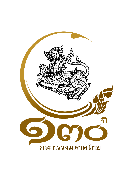 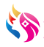 เศรษฐกิจฐานรากมั่นคง ชุมชนเข้มแข็งอย่างยั่งยืน ด้วยหลักปรัชญาของเศรษฐกิจพอเพียง
4.4 รายงานผลการดำเนินงานตามตัวชี้วัดที่ 5.1 บทบาทคณะกรรมการบริหารเงินทุนหมุนเวียน  เรื่อง สรุปผลการดำเนินงานกองทุนพัฒนาบทบาทสตรี ประจำปี 2566 สิ้นไตรมาส 4 (กรกฎาคม - กันยายน 2566)
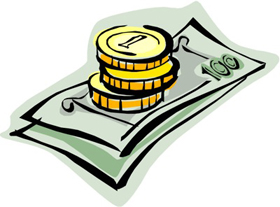 1. ด้านการเงิน
1.2 การบริหารจัดการหนี้กองทุนพัฒนาบทบาทสตรี 
จำนวน 160,597 โครงการ ปล่อยเงินให้กู้ยืม จำนวน 16,193,264,453.75  บาท 
ชำระคืน จำนวน 1,486,368,165.37  บาท 
ลูกหนี้คงเหลือ จำนวน 2,949,520,513.18  บาท แยกเป็น หนี้ยังไม่ถึงกำหนดชำระ จำนวน 2,155,289,921.34 บาท คิดเป็นร้อยละ 48.59หนี้ดำเนินคดี จำนวน 281,554,896.36 บาท คิดเป็นร้อยละ 6.35 
หนี้เกินกำหนดชำระ จำนวน 512,675,695.48 บาท คิดเป็นร้อยละ 11.56
1.1 การเบิกจ่ายงบประมาณประจำปีงบประมาณ พ.ศ. 2566 (ข้อมูล ณ 29 ก.ย. 66)
งบประมาณ จำนวน 916,432,950.00 บาท ผลเบิกจ่ายงบประมาณ จำนวน 934,030,640.31 บาท  คิดเป็นร้อยละ 97.15
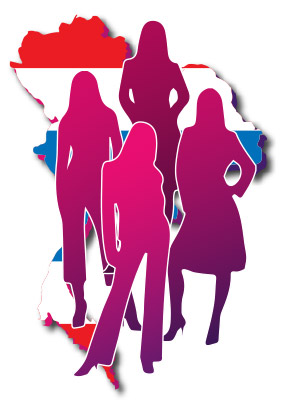 2. ด้านที่ไม่ใช่การเงิน
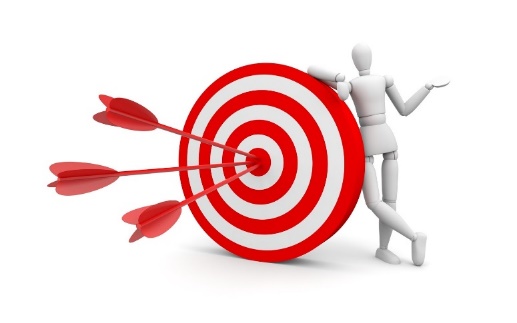 2.1 สมาชิก 
- ประเภทองค์กร ปี 2566 ไตรมาส 4 เพิ่มขึ้น จำนวน 1,422 องค์กร รวมทั้งสิ้น 4,426 องค์กร            
- ประเภทบุคคลธรรมดา เป้าหมายปี 2566 จำนวน 1,862,558 คน ไตรมาส 4 เพิ่มขึ้น จำนวน 277,250 คน รวมทั้งสิ้น 1,088,877 คนคิดเป็นร้อยละ 54.17
2.2 การประชาสัมพันธ์
     - เว็ปไซต์กองทุนพัฒนาบทบาทสตรี จำนวน 33 เรื่อง
     - facebook จำนวน 845 ครั้ง
     - จุลสารกองทุนพัฒนาบทบาทสตรี จำนวน 2 ฉบับ
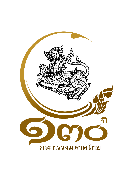 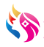 เศรษฐกิจฐานรากมั่นคง ชุมชนเข้มแข็งอย่างยั่งยืน ด้วยหลักปรัชญาของเศรษฐกิจพอเพียง
4.4 รายงานผลการดำเนินงานตามตัวชี้วัดที่ 5.1 บทบาทคณะกรรมการบริหารเงินทุนหมุนเวียน  เรื่อง สรุปผลการดำเนินงานกองทุนพัฒนาบทบาทสตรี ประจำปี 2566 สิ้นไตรมาส 4 (กรกฎาคม - กันยายน 2566)
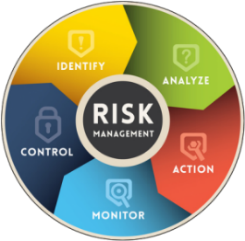 5. ด้านระบบบริหารทรัพยากรบุคคล
3. ด้านระบบบริหารความเสี่ยง
ความเสี่ยงในเรื่องลูกหนี้ทำผิดสัญญาฯ ไม่ชำระคืนเงินตามที่ระบุไว้ในสัญญาเพื่อป้องกันและลดจำนวนของลูกหนี้ที่กระทำผิดสัญญาฯ ไม่ชำระคืนเงินตามที่ระบุไว้ในสัญญาและเป็นการลดความเดือดร้อนให้แก่ลูกหนี้กองทุนพัฒนาบทบาทสตรี สำนักงานกองทุนพัฒนาบทบาทสตรี ได้ลงพื้นที่ติดตามการดำเนินงานของกลุ่มสมาชิกฯ ที่กู้ยืมเงินทุนหมุนเวียนจากกองทุนพัฒนาบทบาทสตรี เพื่อให้คำแนะนำด้านการสร้างวินัยทางการเงิน การเจรจาไกล่เกลี่ยหนี้
กองทุนพัฒนาบทบาทสตรีได้จัดโครงการประชุมเชิงปฏิบัติการทบทวนแนวทางการดำเนินงานกองทุนพัฒนาบทบาทสตรี เพื่อเป็นการวิเคราะห์หาสาเหตุของการดำเนินงานที่ผิดพลาด ทบทวนกระบวนการทำงาน และค้นหาแนวทางในการปรับปรุงแก้ไขขั้นตอนการดำเนินงานให้ดีขึ้นกว่าเดิมและเพื่อให้เจ้าหน้าที่ ได้มีส่วนร่วมในการแลกเปลี่ยนประสบการณ์ สะท้อนปัญหาที่เกิดขึ้นในขั้นตอนของการปฏิบัติงาน เรียนรู้การประกอบอาชีพของสมาชิกกองทุนในพื้นที่ และทบทวนสิ่งที่เกิดขึ้นภายหลังจากการปฏิบัติงาน
ภาพรวมการประเมินผลการดำเนินงานทุนหมุนเวียนประจำปีบัญชี 2566 ไตรมาส 4  (กรกฎาคม - กันยายน 2566)
จำนวน 6 ด้าน 14 ตัวชี้วัด มีค่าคะแนนเฉลี่ย 4.5750
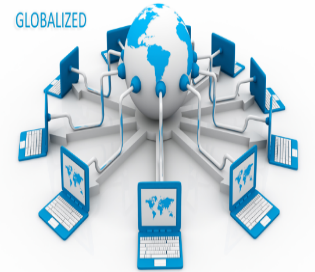 4. ด้านระบบสารสนเทศ
4.1 การพัฒนาระบบรายงานลูกหนี้ของจังหวัด/กรุงเทพมหานคร
4.2 รายงานสารสนเทศสรุปข้อมูลการชำระคืนผ่าน BILL PAYMENT ระหว่างเดือนกรกฎาคม - กันยายน 2566 จำนวน 3 ธนาคาร ได้แก่ ธนาคารออมสิน,ธนาคารเพื่อการเกษตรและสหกรณ์การเกษตร และธนาคารกรุงไทยจำนวน 337,086,291 บาท
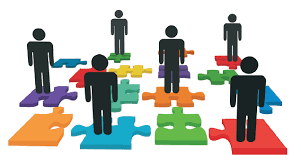 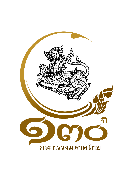 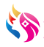 เศรษฐกิจฐานรากมั่นคง ชุมชนเข้มแข็งอย่างยั่งยืน ด้วยหลักปรัชญาของเศรษฐกิจพอเพียง
ระเบียบวาระที่ 4.5 การบริหารจัดการหนี้ของกองทุนพัฒนาบทบาทสตรี
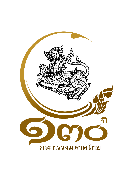 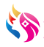 เศรษฐกิจฐานรากมั่นคง ชุมชนเข้มแข็งอย่างยั่งยืน ด้วยหลักปรัชญาของเศรษฐกิจพอเพียง
4.5 ผลการบริหารจัดการหนี้ของกองทุนพัฒนาบทบาทสตรี ประจำปีงบประมาณ พ.ศ. 2566
ยอดลูกหนี้คงเหลือ
(ณ วันที่ 1 ต.ค. 65)
4,533,286,233.35 บาท
ยอดลูกหนี้คงเหลือ
กองทุนเดิม 
 801,458,556.70 บาท (ร้อยละ 17.68)
ยอดลูกหนี้คงเหลือ
(ณ วันที่ 30 ก.ย. 66)
  3,036,876,224.99 บาท(ร้อยละ 66.99)
เงินรับชำระคืนในปีบัญชี 2566
 1,496,410,008.36 บาท
ร้อยละ 33.01
ยอดลูกหนี้คงเหลือ
กองทุนใหม่ 
  2,235,417,668.29 บาท (ร้อยละ 49.31)
หนี้ดำเนินคดี
 281,554,896.36 บาท
(ร้อยละ 6.21)
หนี้เกินกำหนดชำระ
 579,998,356.43 บาท
(คิดเป็นร้อยละ 12.79 )
หนี้ยังไม่ถึงกำหนดชำระ
  2,175,322,972.20 บาท
(ร้อยละ 47.99)
หนี้กองทุนใหม่           364,026,202.68 บาท
(ร้อยละ 8.03)
หนี้กองทุนเดิม
 215,972,153.75 บาท
(ร้อยละ 4.76)
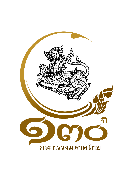 ข้อมูล ณ วันที่ 30 กันยายน 2566
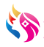 เศรษฐกิจฐานรากมั่นคง ชุมชนเข้มแข็งอย่างยั่งยืน ด้วยหลักปรัชญาของเศรษฐกิจพอเพียง
เปรียบเทียบผลการบริหารจัดการหนี้ของกองทุนพัฒนาบทบาทสตรี ปีบัญชี 2565 - 2566
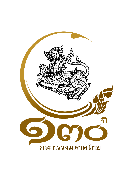 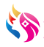 เศรษฐกิจฐานรากมั่นคง ชุมชนเข้มแข็งอย่างยั่งยืน ด้วยหลักปรัชญาของเศรษฐกิจพอเพียง
หนี้เกินกำหนดชำระคงเหลือต่ำกว่าร้อยละ 10
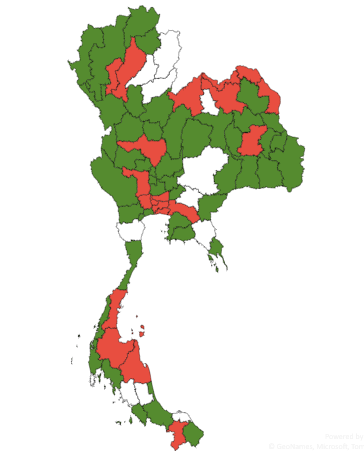 เชียงราย
31. มหาสารคาม     8.48
16.กาฬสินธุ์            6.87
1. นราธิวาส              1.13
แม่ฮ่องสอน
พะเยา
เชียงใหม่
17. มุกดาหาร          6.89
32. สุโขทัย              8.64
2. ชัยภูมิ                  3.40
ลำปาง
ลำพูน
บึงกาฬ
หนองคาย
3. พิษณุโลก            3.60
18. สุรินทร์              6.94
33. ยโสธร               8.79
นครพนม
เลย
อุดรธานี
สุโขทัย
สกลนคร
4. อ่างทอง              3.90
19. สมุทรสงคราม   6.99
34. แม่ฮ่องสอน      9.01
ตาก
พิษณุโลก
มุกดาหาร
ขอนแก่น
กาฬสินธุ์
เพชรบูรณ์
กำแพงเพชร
20. สระแก้ว             7.01
35. ชัยนาท             9.34
5. ตาก                     4.51
มหาสารคาม
พิจิตร
ยโสธร
ชัยภูมิ
อำนาจเจริญ
นครสวรรค์
ร้อยเอ็ด
21. อุบลราชธานี      7.03
36. สกลนคร           9.35
6. ชลบุรี                   4.79
อุทัยธานี
อุบลราชธานี
35
ลพบุรี
สุรินทร์
27
กาญจนบุรี
22. ขอนแก่น           7.21
37. สระบุรี               9.50
7. เชียงราย              5.16
ศรีสะเกษ
4
บุรีรัมย์
สระบุรี
สุพรรณบุรี
11
13
4
23.ประจวบฯ            7.31
38. กำแพงเพชร      9.71
8. อุทัยธานี             5.42
15
สระแก้ว
2
1
ฉะเชิงเทรา
ราชบุรี
26
20
19
24.ระยอง                 7.37
39. ลพบุรี                9.72
9. สตูล                     5.72
ชลบุรี
ระยอง
25. พังงา                 7.66
40. ศรีสะเกษ          9.74
10. บุรีรัมย์              6.07
ตราด
ประจวบคีรีขันธ์
4
อ่างทอง
26. สมุทรสาคร        7.91
41. สงขลา               9.79
11. พระนครศรีอยุธยา  6.24
1
กรุงเทพฯ
11
อยุธยา
12. ราชบุรี               6.38
27. สิงห์บุรี              8.04
42. กระบี่                 9.86
ชุมพร
2
นนทบุรี
ระนอง
13. นครนายก         6.68
28.พะเยา                8.23
43. ระนอง               9.90
13
นครนายก
สุราษฎร์ธานี
14. เพชรบูรณ์          6.82
29.ตราด                  8.29
44. กาญจนบุรี         9.96
4
ปทุมธานี
สมุทรสงคราม
19
พังงา
นครศรีธรรมราช
30. พิจิตร                8.29
45. เชียงใหม่           9.97
15.อำนาจเจริญ       6.85
15
นครปฐม
กระบี่
26
สมุทรสาคร
20
สมุทรปราการ
27
สงขลา
สิงห์บุรี
สตูล
นราธิวาส
ยะลา
35
ชัยนาท
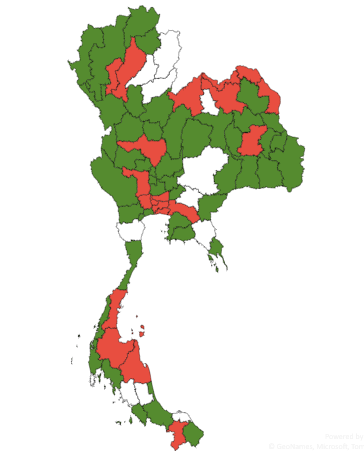 หนี้เกินกำหนดชำระคงเหลือมากที่สุด 20 อันดับแรก
เชียงราย
แม่ฮ่องสอน
15. นครปฐม          16.13
1. กรุงเทพมหานคร 69.12
8. อุดรธานี            19.99
พะเยา
เชียงใหม่
ลำปาง
9. ยะลา                 19.78
16. หนองคาย       15.66
2. นนทบุรี	     27.90
ลำพูน
บึงกาฬ
หนองคาย
นครพนม
10. เลย                  19.31
17. ลำพูน              15.65
3. ฉะเชิงเทรา        24.79
เลย
อุดรธานี
สุโขทัย
สกลนคร
ตาก
พิษณุโลก
มุกดาหาร
ขอนแก่น
11. บึงกาฬ            19.07
กาฬสินธุ์
18. ลำปาง             15.62
4. ปทุมธานี           24.76
เพชรบูรณ์
กำแพงเพชร
มหาสารคาม
พิจิตร
ยโสธร
ชัยภูมิ
อำนาจเจริญ
นครสวรรค์
19. สุพรรณบุรี       15.49
12. ร้อยเอ็ด           18.23
5. สุราษฏร์ธานี      21.53
ร้อยเอ็ด
อุทัยธานี
อุบลราชธานี
35
ลพบุรี
สุรินทร์
27
กาญจนบุรี
20. สมุทรปราการ 15.02
13. ชุมพร              16.65
6. นครศรีธรรมราช 20.90
ศรีสะเกษ
4
บุรีรัมย์
สระบุรี
สุพรรณบุรี
11
13
4
15
สระแก้ว
2
7. นครพนม          20.34
14. นครสวรรค์       16.31
1
ฉะเชิงเทรา
ราชบุรี
26
20
19
ชลบุรี
ระยอง
ตราด
ประจวบคีรีขันธ์
4
อ่างทอง
1
กรุงเทพฯ
11
อยุธยา
ชุมพร
2
นนทบุรี
ระนอง
13
นครนายก
สุราษฎร์ธานี
4
ปทุมธานี
สมุทรสงคราม
19
พังงา
นครศรีธรรมราช
15
นครปฐม
กระบี่
26
สมุทรสาคร
20
สมุทรปราการ
27
สงขลา
สิงห์บุรี
สตูล
นราธิวาส
ยะลา
35
ชัยนาท
ผลการบริหารจัดการหนี้ เปรียบเทียบ 1 ตุลาคม 2565 กับ 30 กันยายน 2566
ข้อมูล ณ วันที่ 30 ก.ย. 2566
ผลการบริหารจัดการหนี้ เปรียบเทียบ 1 ตุลาคม 2565 กับ 30 กันยายน 2566 (ต่อ)
จังหวัดหนี้เกินกำหนดชำระเพิ่มขึ้นจำนวน 8 จังหวัด
89.61
จังหวัดหนี้เกินกำหนดชำระลดลงจำนวน 69 จังหวัด
ข้อมูล ณ วันที่ 30 ก.ย. 2566
ผลการบริหารจัดการหนี้และการรับชำระคืน ตั้งแต่ พ.ศ. 2562 - 2566
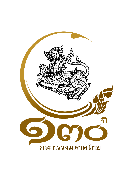 ข้อมูล ณ วันที่ 30 กันยายน 2566
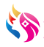 เศรษฐกิจฐานรากมั่นคง ชุมชนเข้มแข็งอย่างยั่งยืน ด้วยหลักปรัชญาของเศรษฐกิจพอเพียง
ผลการรับชำระคืนเงินต้น ตั้งแต่ 1 ตุลาคม 2565 - 30 กันยายน 2566
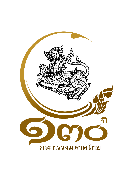 ข้อมูล ณ วันที่ 30 กันยายน 2566
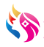 เศรษฐกิจฐานรากมั่นคง ชุมชนเข้มแข็งอย่างยั่งยืน ด้วยหลักปรัชญาของเศรษฐกิจพอเพียง
ผลการรับชำระคืนเงินต้น ตั้งแต่ 1 ตุลาคม 2565 - 30 กันยายน 2566 (ต่อ)
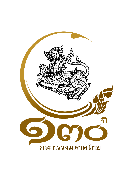 ข้อมูล ณ วันที่ 30 กันยายน 2566
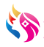 เศรษฐกิจฐานรากมั่นคง ชุมชนเข้มแข็งอย่างยั่งยืน ด้วยหลักปรัชญาของเศรษฐกิจพอเพียง
ผลการจัดอันดับการบริหารหนี้ของจังหวัด ประจำปีงบประมาณ พ.ศ. 2566
ผลการจัดอันดับการบริหารหนี้ของจังหวัด ประจำปีงบประมาณ พ.ศ. 2566 (ต่อ)
ผลการจัดอันดับการบริหารหนี้ของจังหวัด ประจำปีงบประมาณ พ.ศ. 2566 (ต่อ)
ผลการจัดอันดับการบริหารหนี้ของจังหวัด ประจำปีงบประมาณ พ.ศ. 2566 (ต่อ)
ผลการจัดอันดับการบริหารหนี้ของจังหวัด ประจำปีงบประมาณ พ.ศ. 2566 (ต่อ)
ผลการจัดอันดับการบริหารหนี้ของจังหวัด ประจำปีงบประมาณ พ.ศ. 2566 (ต่อ)
ผลการจัดอันดับการบริหารหนี้ของจังหวัด ประจำปีงบประมาณ พ.ศ. 2566 (ต่อ)
ผลการจัดอันดับการบริหารหนี้ของจังหวัด ประจำปีงบประมาณ พ.ศ. 2566 (ต่อ)
ระเบียบวาระที่ 4.6 การบริหารจัดการหนี้ของกองทุนพัฒนาบทบาทสตรีกรุงเทพมหานคร
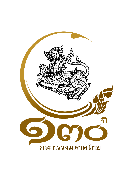 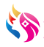 เศรษฐกิจฐานรากมั่นคง ชุมชนเข้มแข็งอย่างยั่งยืน ด้วยหลักปรัชญาของเศรษฐกิจพอเพียง
รายงานผลการดำเนินงานการบริหารจัดการหนี้เกินกำหนดชำระกองทุนพัฒนาบทบาทสตรีกรุงเทพมหานคร ประจำปีงบประมาณ พ.ศ. 2566
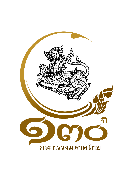 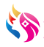 เศรษฐกิจฐานรากมั่นคง ชุมชนเข้มแข็งอย่างยั่งยืน ด้วยหลักปรัชญาของเศรษฐกิจพอเพียง
รายงานผลการดำเนินงานการบริหารจัดการหนี้เกินกำหนดชำระกองทุนพัฒนาบทบาทสตรีกรุงเทพมหานคร ประจำปีงบประมาณ พ.ศ. 2566 (ต่อ)
ยอดลูกหนี้คงเหลือ
(ณ วันที่ 1 ต.ค. 65) 
97,397,554.80 บาท
ยอดลูกหนี้คงเหลือ
(ณ วันที่ 30 ก.ย. 66)
87,355,711.81 บาท
ร้อยละ 89.69
เงินรับชำระคืนในปีบัญชี 2566
10,041,842.99 บาท
ร้อยละ 10.31
หนี้ยังไม่ถึงกำหนดชำระ
20,033,050.86 บาท
(ร้อยละ 20.57 จากลูกหนี้คงเหลือ ณ 1 ต.ค. 65)
หนี้เกินกำหนดชำระ
67,322,660.95 บาท
(คิดเป็นร้อยละ 69.13 จากลูกหนี้คงเหลือ ณ 1 ต.ค. 65)
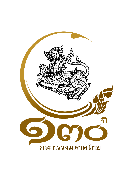 ข้อมูล ณ วันที่ 30 กันยายน 2566
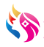 เศรษฐกิจฐานรากมั่นคง ชุมชนเข้มแข็งอย่างยั่งยืน ด้วยหลักปรัชญาของเศรษฐกิจพอเพียง
การดำเนินการเพื่อติดตามลูกหนี้กองทุนพัฒนาบทบาทสตรี ในเดือนกันยายน 2566
ระเบียบวาระที่ 4.7 รายงานผลข้อมูลการดำเนินการทางกฎหมายเกี่ยวกับการดำเนินคดีแพ่ง และคดีอาญาของกองทุนพัฒนาบทบาทสตรี
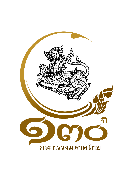 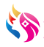 เศรษฐกิจฐานรากมั่นคง ชุมชนเข้มแข็งอย่างยั่งยืน ด้วยหลักปรัชญาของเศรษฐกิจพอเพียง
4.7 รายงานผลข้อมูลการดำเนินการทางกฎหมายเกี่ยวกับการดำเนินคดีแพ่ง และคดีอาญาของกองทุนพัฒนาบทบาทสตรี
เพิ่มขึ้น 100 คดี
ข้อมูล ณ วันที่ 30 กันยายน 2566
เพิ่มขึ้น 162 คดี
เพิ่มขึ้น 6 คดี
เพิ่มขึ้น 3 คดี
เพิ่มขึ้น 26 คดี
เพิ่มขึ้น 2 คดี
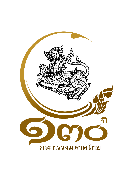 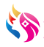 เศรษฐกิจฐานรากมั่นคง ชุมชนเข้มแข็งอย่างยั่งยืน ด้วยหลักปรัชญาของเศรษฐกิจพอเพียง
ระเบียบวาระที่ 4.8 รายงานผลการดำเนินงานตามประกาศคณะกรรมการบริหารกองทุนพัฒนาบทบาทสตรีให้ความช่วยเหลือและบรรเทาความเดือดร้อนให้แก่ลูกหนี้
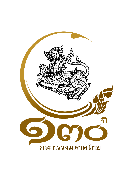 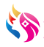 เศรษฐกิจฐานรากมั่นคง ชุมชนเข้มแข็งอย่างยั่งยืน ด้วยหลักปรัชญาของเศรษฐกิจพอเพียง
4.8 รายงานผลการดำเนินงานตามประกาศคณะกรรมการบริหารกองทุนพัฒนาบทบาทสตรีให้ความช่วยเหลือและบรรเทาความเดือดร้อนให้แก่ลูกหนี้
2.1 ประกาศคณะกรรมการบริหารกองทุนพัฒนาบทบาทสตรี เรื่อง มาตรการยกเลิกสัญญาค้ำประกันเงินกู้รายบุคคล และการปลดหนี้รายบุคคลของกองทุนพัฒนาบทบาทสตรี พ.ศ 2565ลูกหนี้เข้าร่วมมาตรการทั้งสิ้น 677 ราย เป็นจำนวนเงินทั้งสิ้น 16,001,274.20 บาท
ข้อมูล ณ วันที่ 30 กันยายน 2566
เพิ่มขึ้น
+ 623
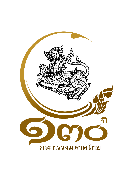 ราย
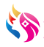 เศรษฐกิจฐานรากมั่นคง ชุมชนเข้มแข็งอย่างยั่งยืน ด้วยหลักปรัชญาของเศรษฐกิจพอเพียง
4.8 รายงานผลการดำเนินงานตามประกาศคณะกรรมการบริหารกองทุนพัฒนาบทบาทสตรีให้ความช่วยเหลือและบรรเทาความเดือดร้อนให้แก่ลูกหนี้
2.2 ประกาศคณะกรรมการบริหารกองทุนพัฒนาบทบาทสตรี เรื่อง หลักเกณฑ์ วิธีการ และเงื่อนไขการพิจารณา ลดหรืองดเบี้ยปรับ/ดอกเบี้ยผิดนัดตามสัญญากู้ยืมเงินของกองทุนพัฒนาบทบาทสตรี
ข้อมูล ณ วันที่ 30 กันยายน 2566
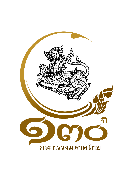 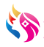 เศรษฐกิจฐานรากมั่นคง ชุมชนเข้มแข็งอย่างยั่งยืน ด้วยหลักปรัชญาของเศรษฐกิจพอเพียง
เศรษฐกิจฐานรากมั่นคง ชุมชนเข้มแข็งอย่างยั่งยืน ด้วยหลักปรัชญาของเศรษฐกิจพอเพียง
4.8 รายงานผลการดำเนินงานตามประกาศคณะกรรมการบริหารกองทุนพัฒนาบทบาทสตรีให้ความช่วยเหลือและบรรเทาความเดือดร้อนให้แก่ลูกหนี้
2.3 ประกาศคณะกรรมการบริหารกองทุนพัฒนาบทบาทสตรี เรื่อง หลักเกณฑ์ วิธีการ และเงื่อนไขเกี่ยวกับการลดอัตราดอกเบี้ยเงินกู้และอัตราดอกเบี้ยผิดนัดกองทุนพัฒนาบทบาทสตรี พ.ศ. 2566
เพิ่มขึ้น
+ 215
เพิ่มขึ้น
+ 8
เพิ่มขึ้น
+ 63
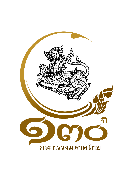 ข้อมูล ณ วันที่ 30 กันยายน 2566
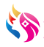 เศรษฐกิจฐานรากมั่นคง ชุมชนเข้มแข็งอย่างยั่งยืน ด้วยหลักปรัชญาของเศรษฐกิจพอเพียง
4.8 รายงานผลการดำเนินงานตามประกาศคณะกรรมการบริหารกองทุนพัฒนาบทบาทสตรีให้ความช่วยเหลือและบรรเทาความเดือดร้อนให้แก่ลูกหนี้
2.4 ประกาศคณะกรรมการบริหารกองทุนพัฒนาบทบาทสตรี เรื่อง มาตรการลดความเดือนร้อนให้แก่ลูกหนี้กองทุนพัฒนาบทบาทสตรี พ.ศ. 2566 และ (ฉบับที่ 2)
ข้อมูล ณ วันที่ 30 กันยายน 2566
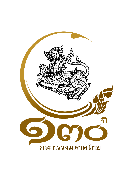 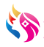 เศรษฐกิจฐานรากมั่นคง ชุมชนเข้มแข็งอย่างยั่งยืน ด้วยหลักปรัชญาของเศรษฐกิจพอเพียง
เศรษฐกิจฐานรากมั่นคง ชุมชนเข้มแข็งอย่างยั่งยืน ด้วยหลักปรัชญาของเศรษฐกิจพอเพียง
ระเบียบวาระที่ 5 เรื่อง เพื่อพิจารณา
5.1 ........................................................................
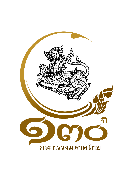 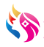 เศรษฐกิจฐานรากมั่นคง ชุมชนเข้มแข็งอย่างยั่งยืน ด้วยหลักปรัชญาของเศรษฐกิจพอเพียง
ระเบียบวาระที่ 6 เรื่อง อื่น ๆ
6.1 ........................................................................
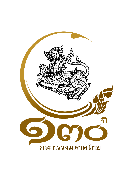 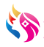 เศรษฐกิจฐานรากมั่นคง ชุมชนเข้มแข็งอย่างยั่งยืน ด้วยหลักปรัชญาของเศรษฐกิจพอเพียง
จบการนำเสนอ
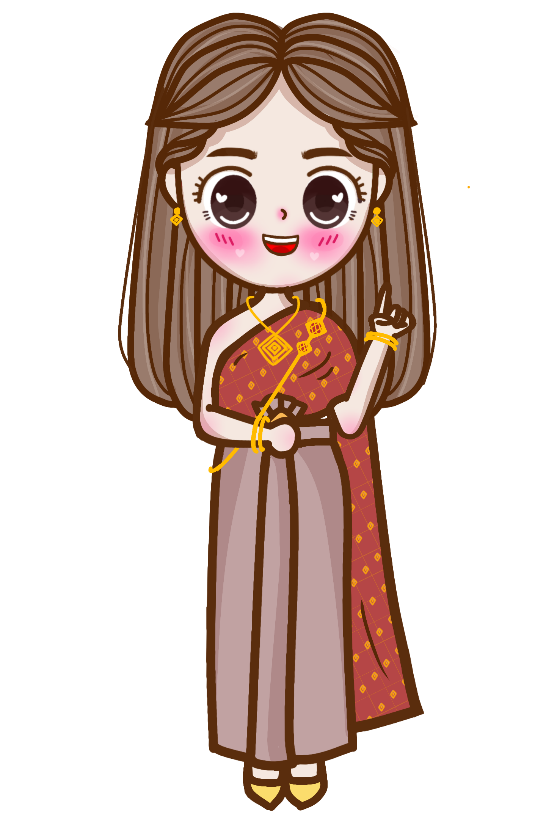 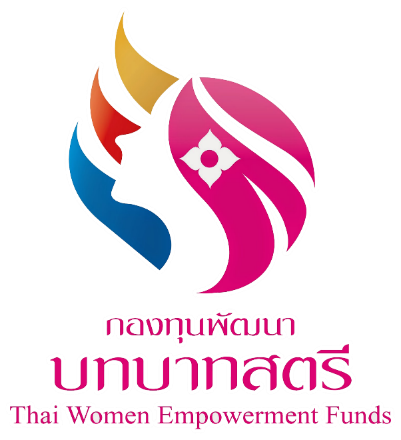 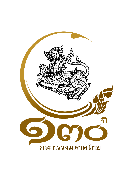 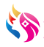 เศรษฐกิจฐานรากมั่นคง ชุมชนเข้มแข็งอย่างยั่งยืน ด้วยหลักปรัชญาของเศรษฐกิจพอเพียง